The Diocese of Leeds Internship Scheme
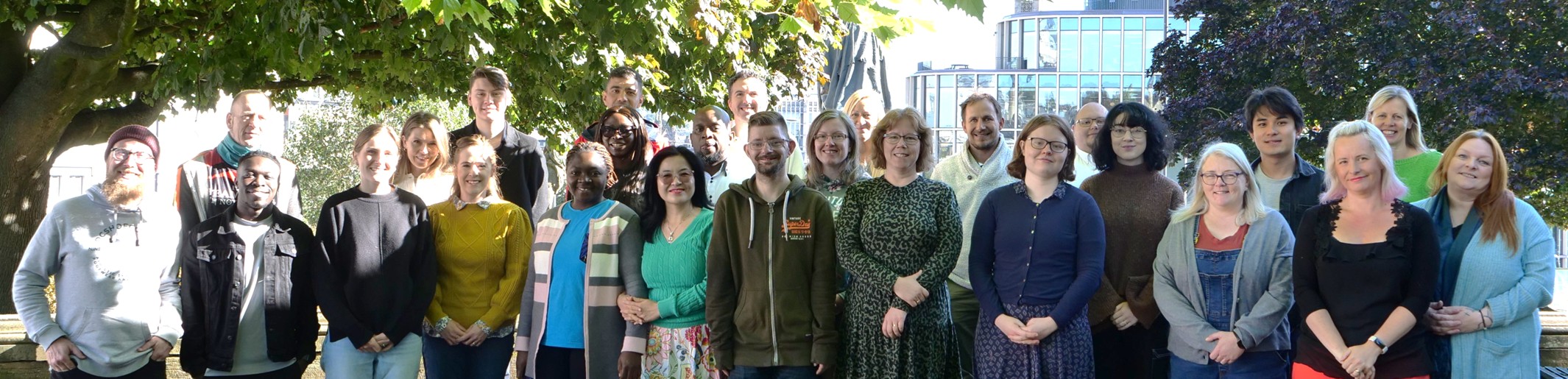 What would happen if you gave a year to God?
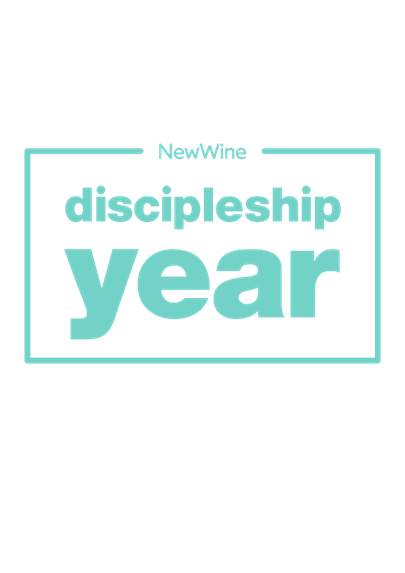 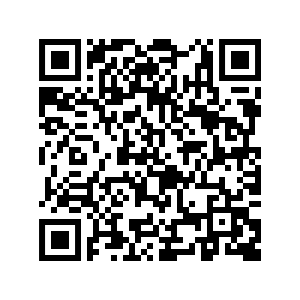 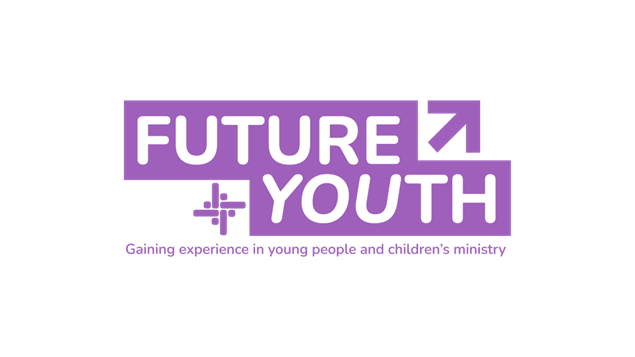 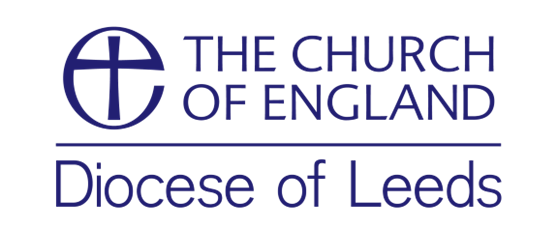 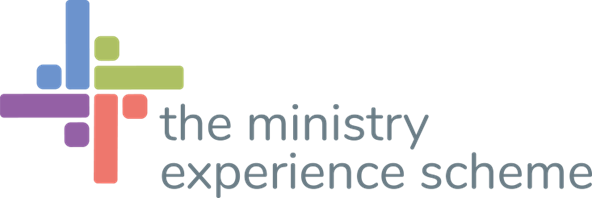 The Diocese of Leeds Internship Scheme
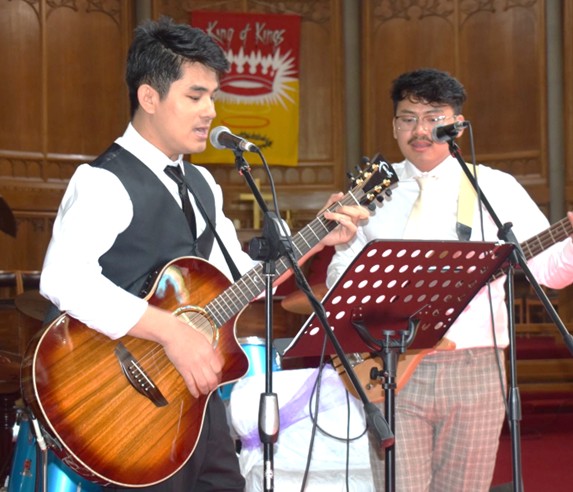 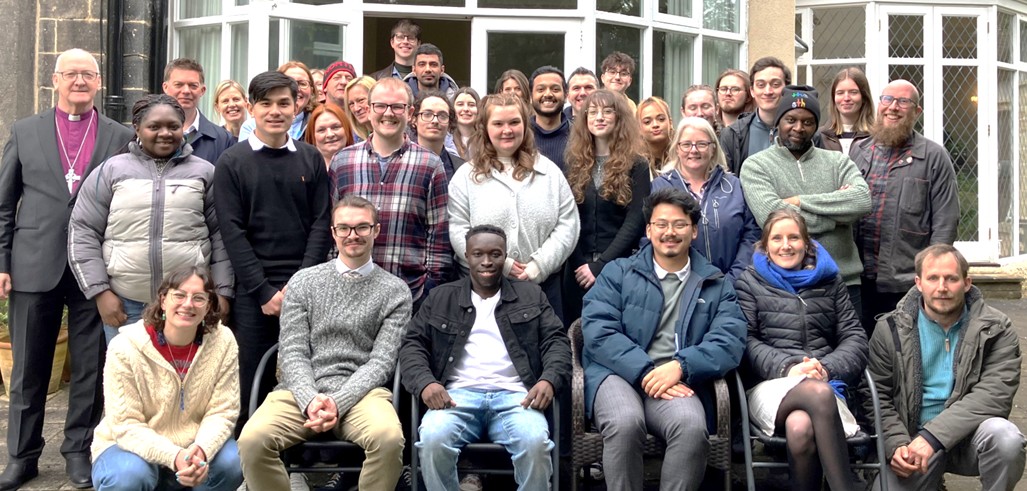 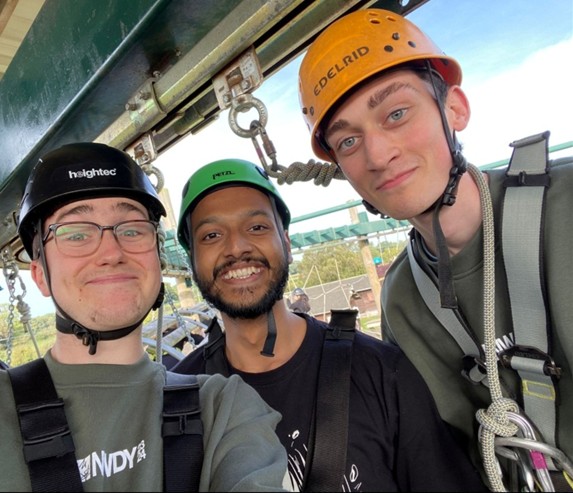 What would happen if you gave a year to God?
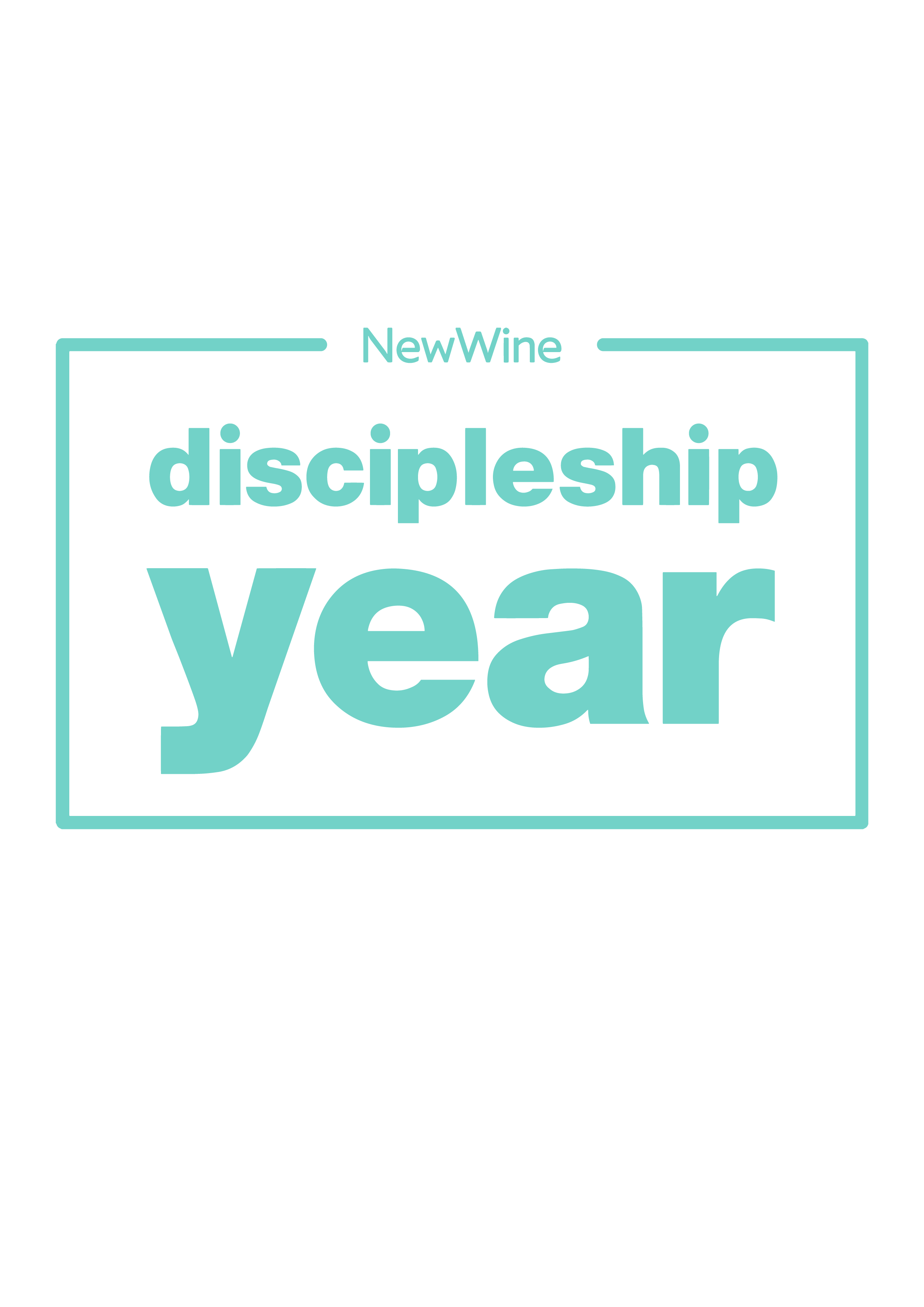 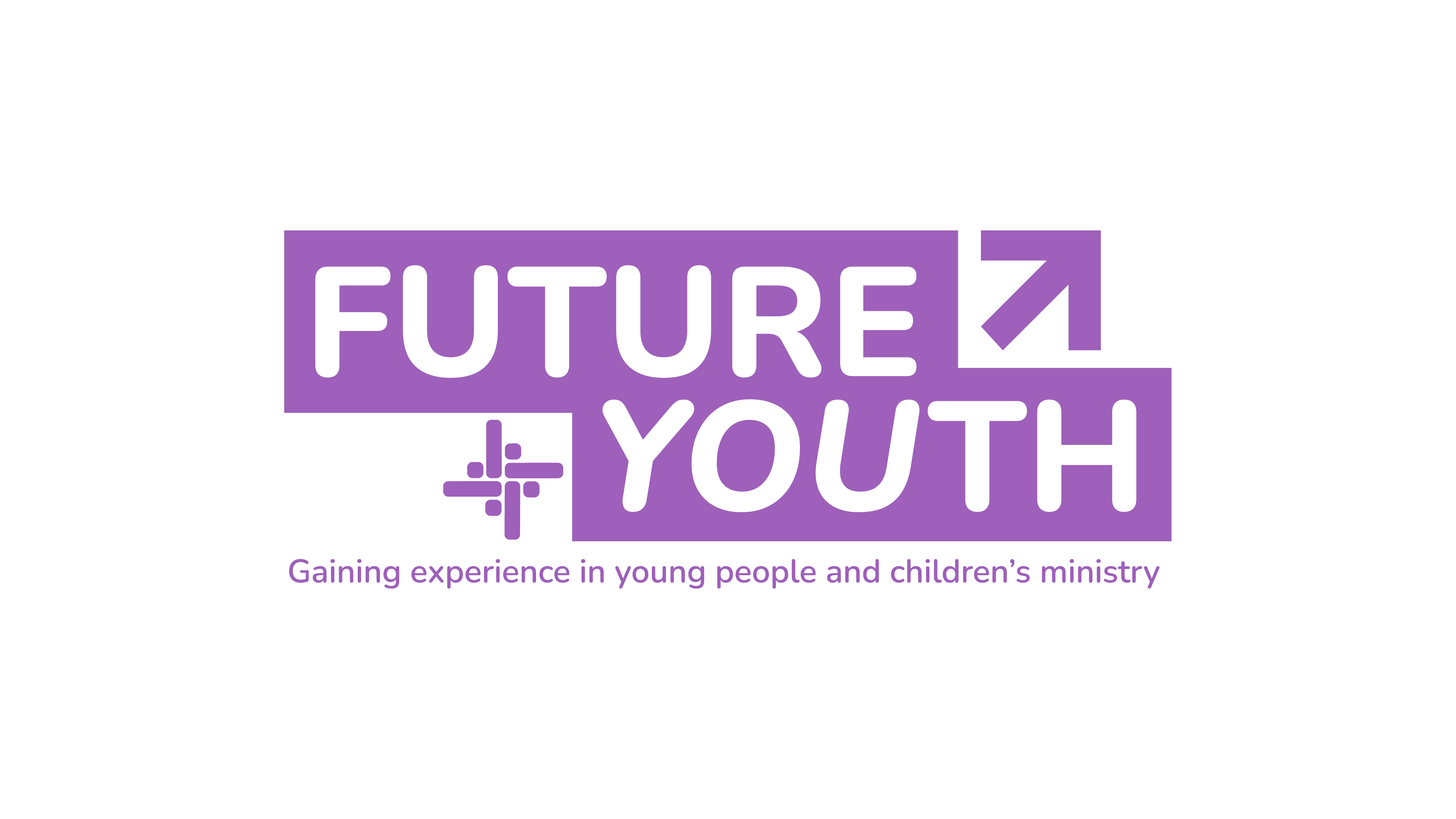 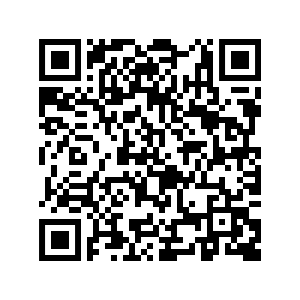 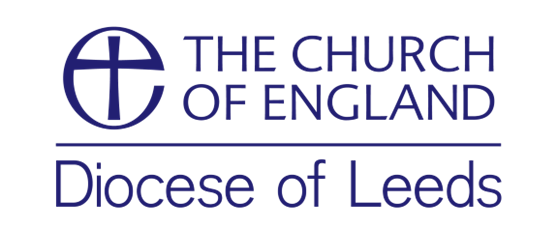 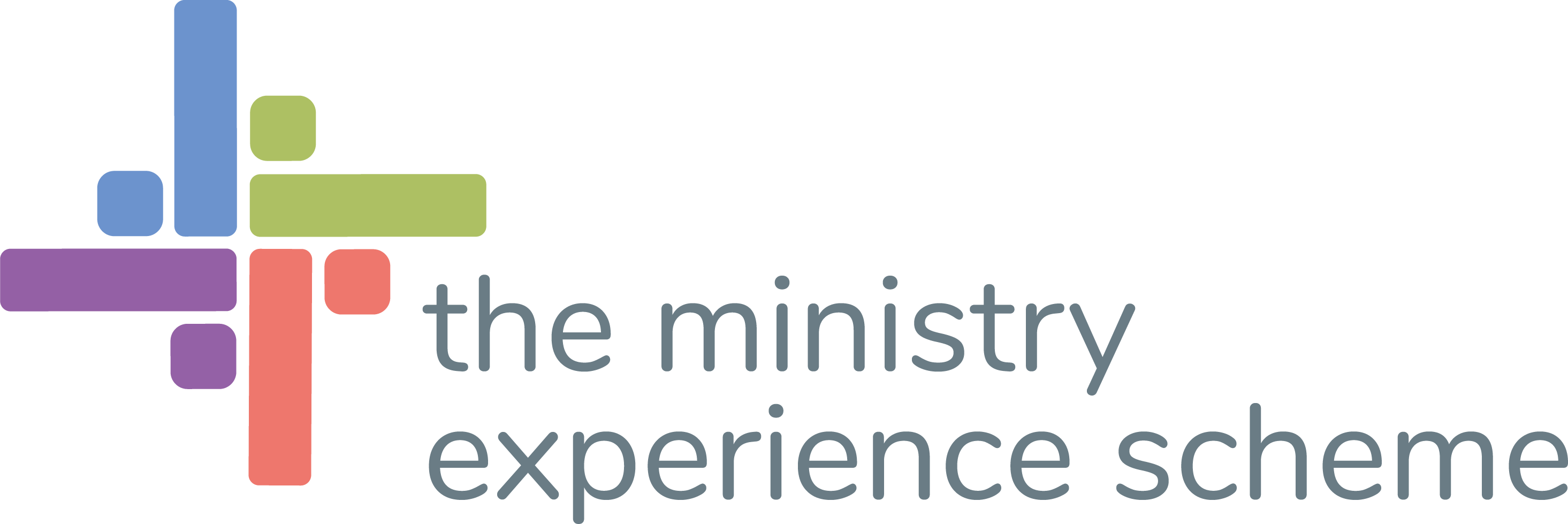 The Diocese of Leeds Internship Scheme
"The internship is a great chance to grow with God and explore your calling."

"It gave me a strong foundation of faith and friendship, and taught me a brilliant understanding of the bible, and a life with Jesus! I'd recommend it to anyone looking to develop their faith or start their discipleship journey!"
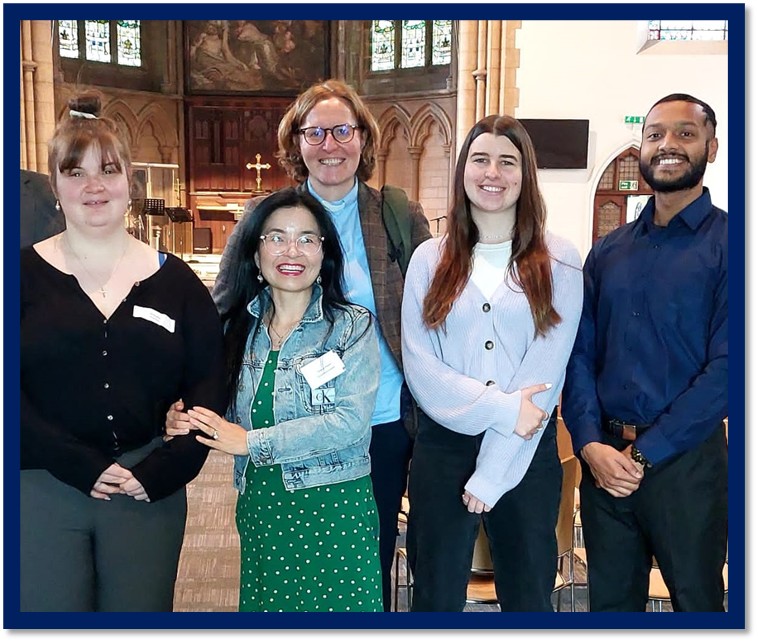 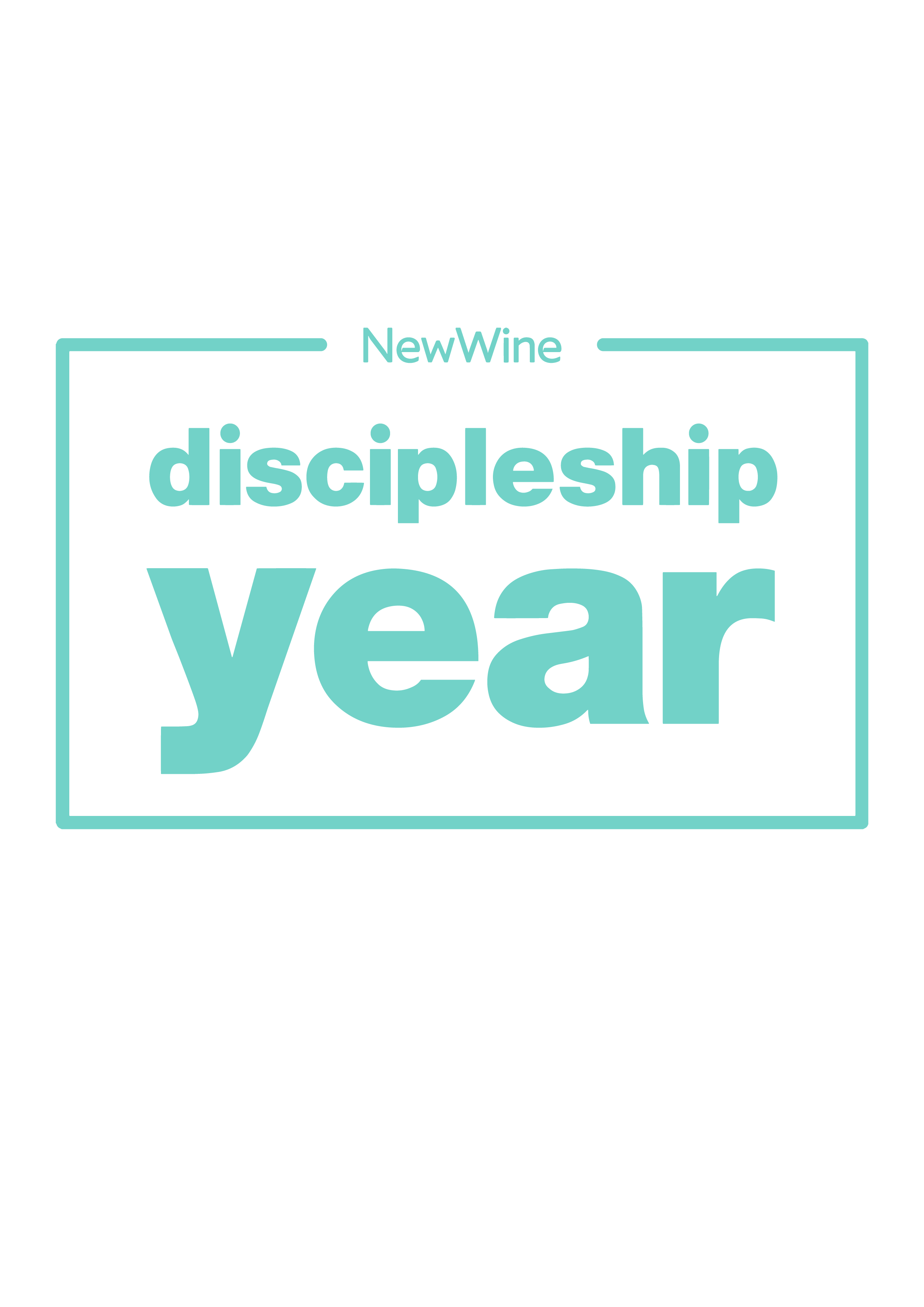 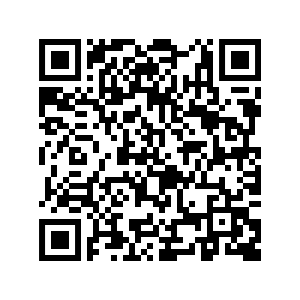 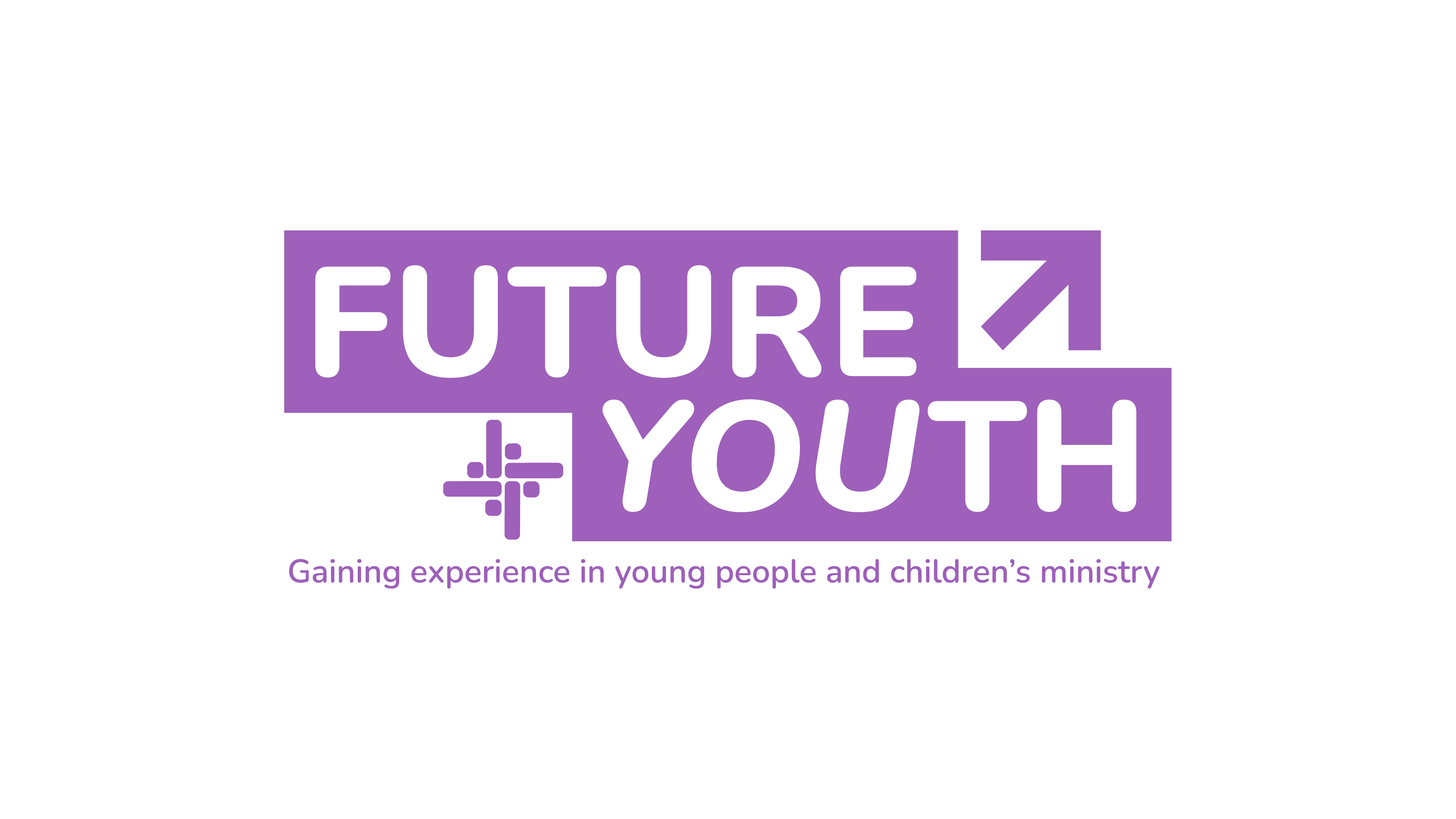 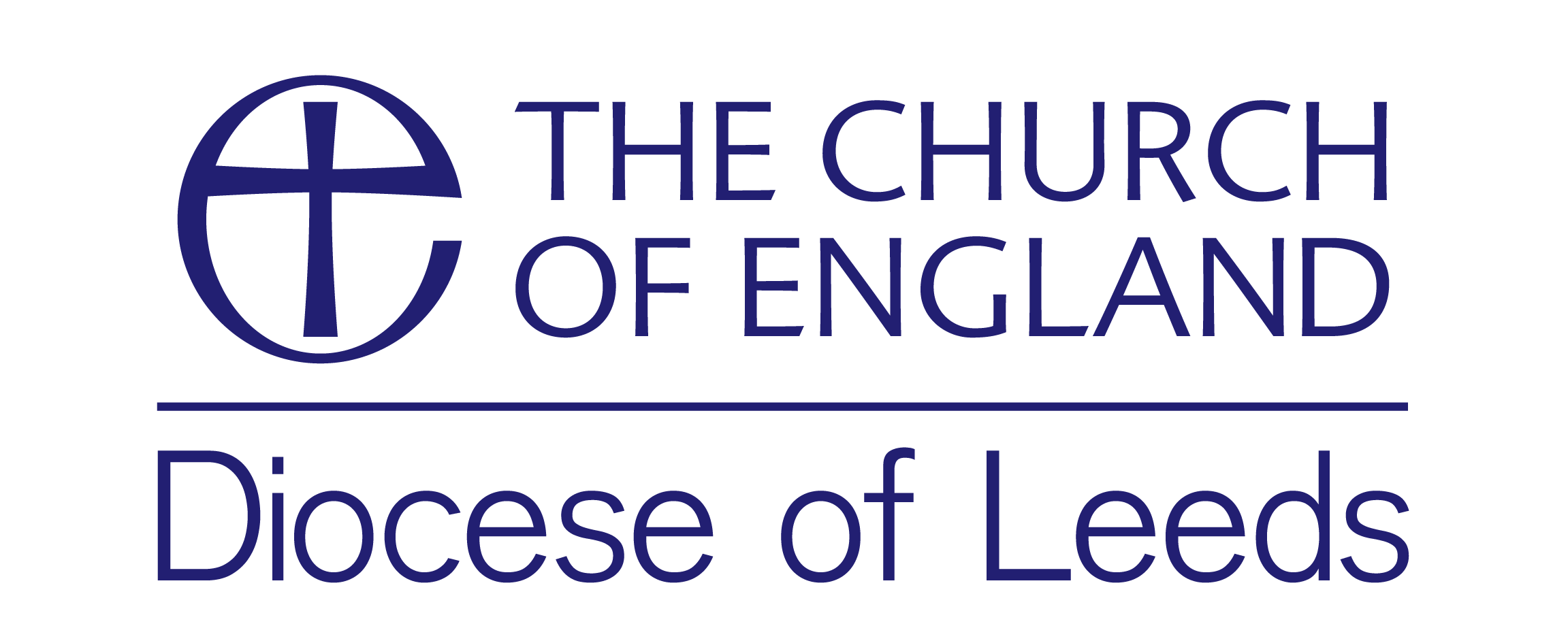 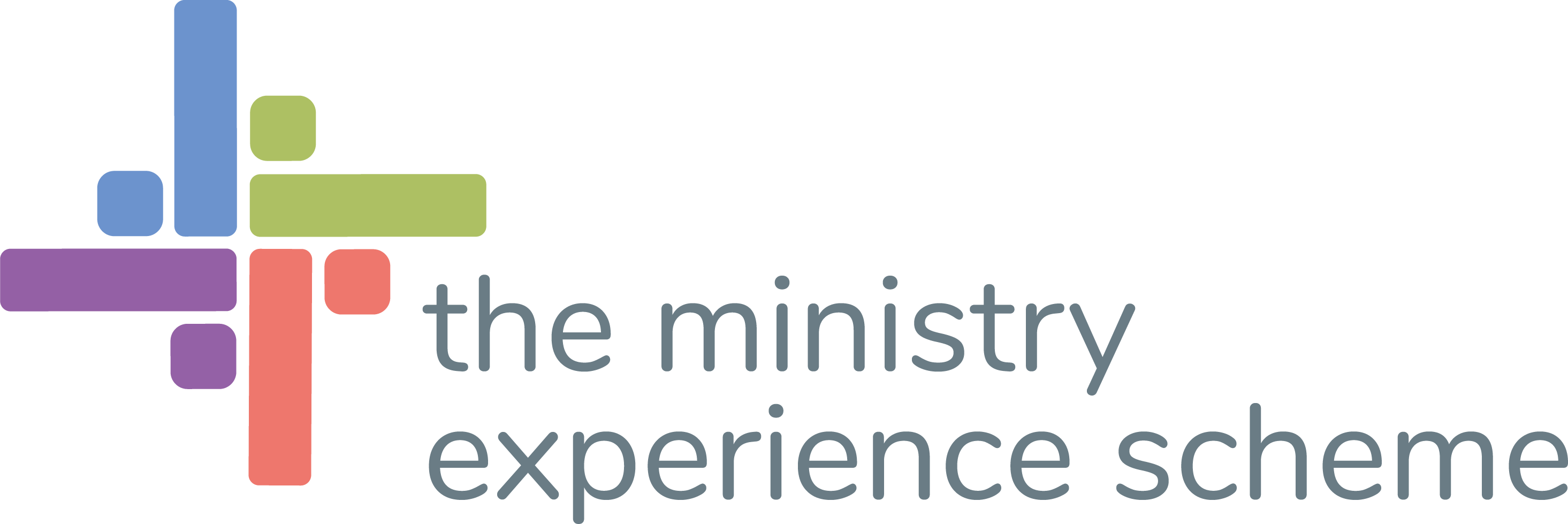